第六单元            圆
第  1  课时   圆的认识
多边形是由线段围成的平面图形，有角和顶点
圆和我们以前学过的平面图形有什么区别？
圆是由曲线围成的平面图形。
活动一：
活动要求：
1、想一想：可以用什么来画圆？
2、画一画：利用自己收集的材料试着画一个圆。
3、说一说：画好后和小组里的同学交流一下你是怎么画圆的。
不以规矩，不成方圆。  
                                                                   ——孟子
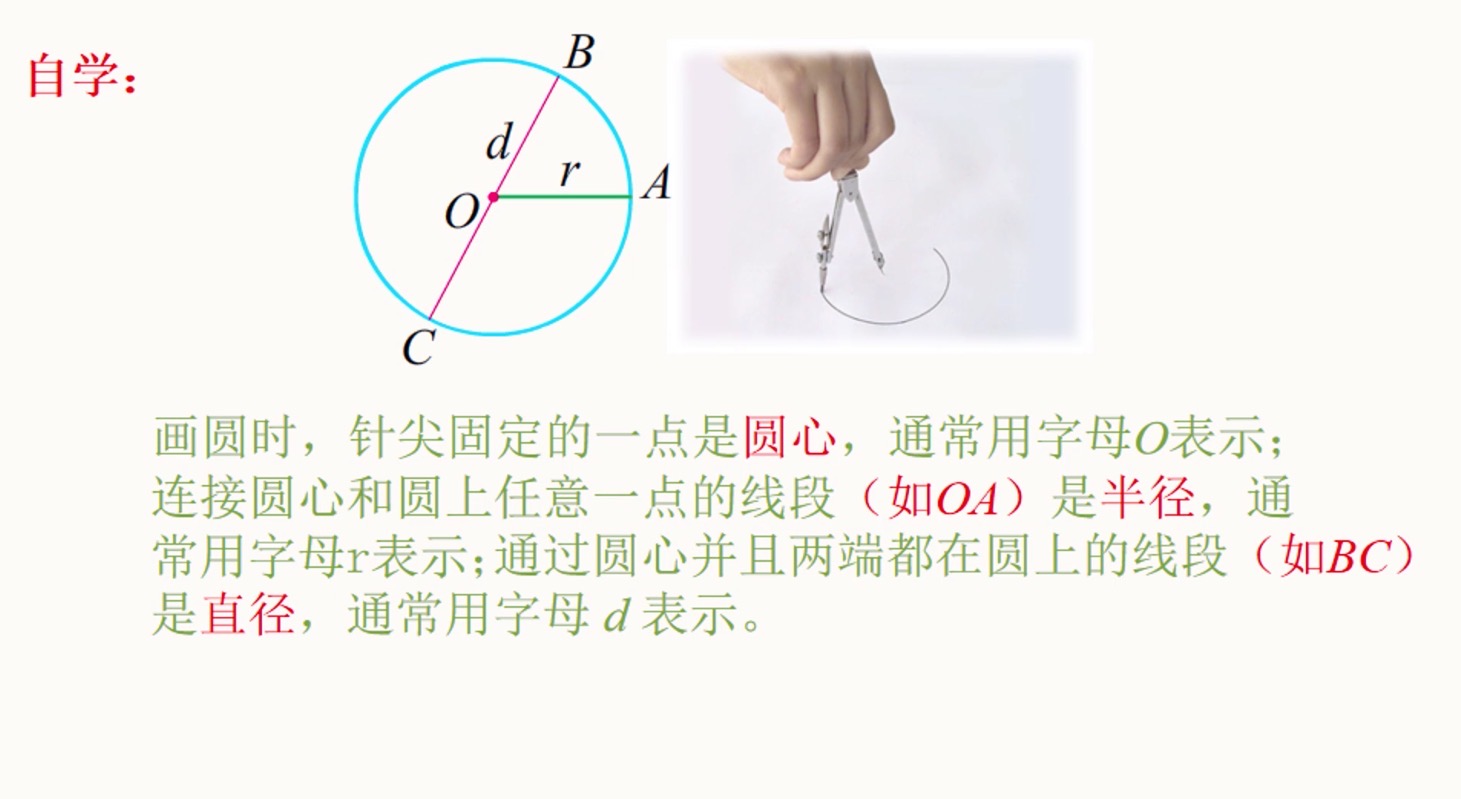 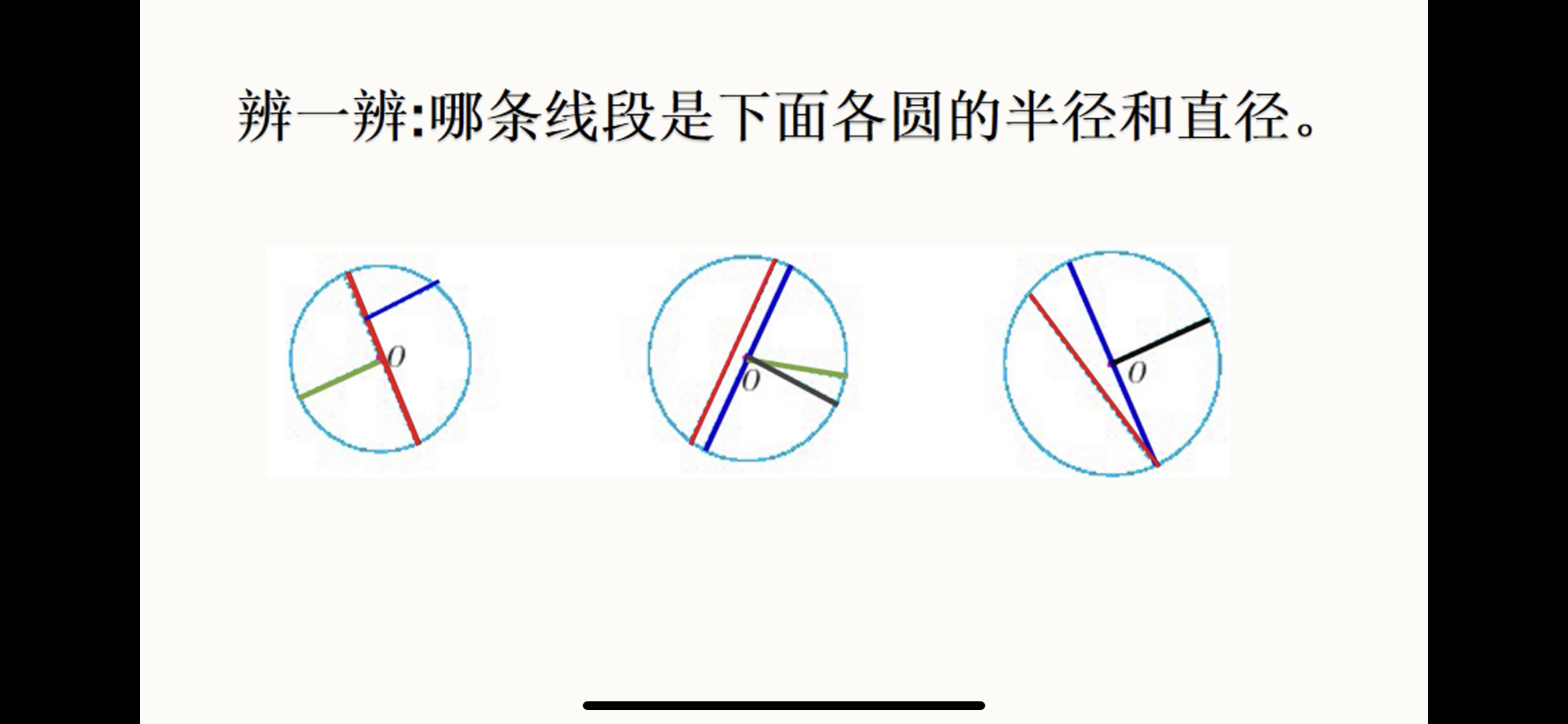 活动二：
活动要求：
（1）折一折：拿出一个圆，折出它的直径和半径

（2）画一画：蓝色笔画出直径，红色笔标出半径

（3）量一量或比一比，并在组内说一说你的发现。
•
o
•
o
练  习
口答：
3米
0.12米
4分米
10厘米
2.84厘米
圆,一中同长也。
             --墨子
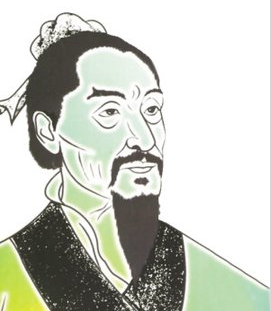 按照下面的要求画图，并在画出的圆中分别用O、r、d标出圆心、半径和直径
（1）半径3厘米
（2）直径3厘米
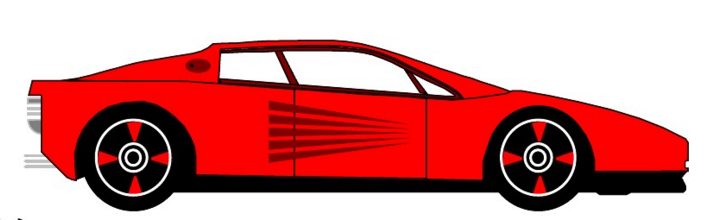 你能用数学的角度解释一下为什么车轮要做成圆的？车轴应装在哪里？
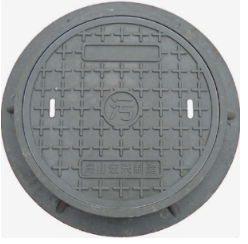 美妙的圆
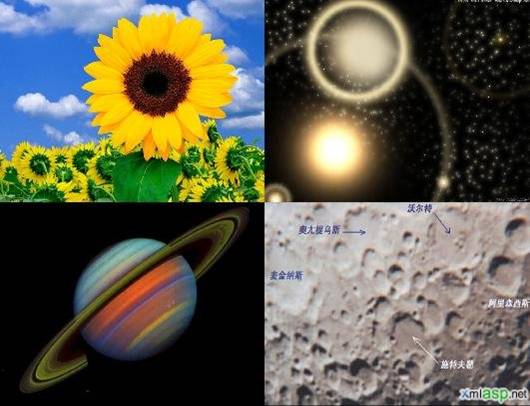 大
自
然
中
的
圆
美妙的圆
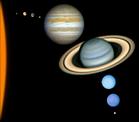 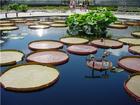 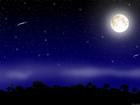 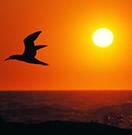 美妙的圆
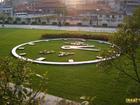 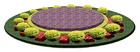 建
筑
设
计
中
的
圆
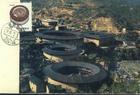 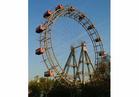 美妙的圆
工
艺
设
计
中
的
圆
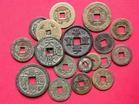 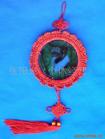 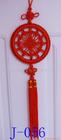 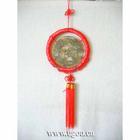 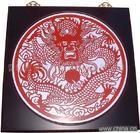 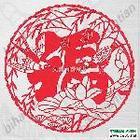 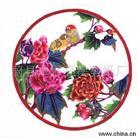 美妙的圆
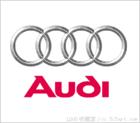 标
志
设
计
中
的
圆
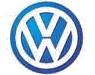 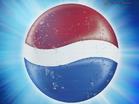 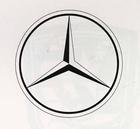 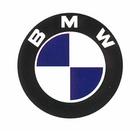 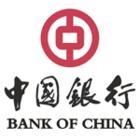 美妙的圆
工业生产中的圆
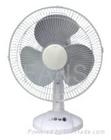 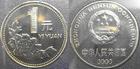 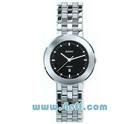 美妙的圆
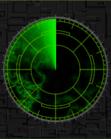 科
技
中
的
圆
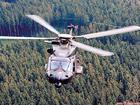 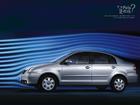 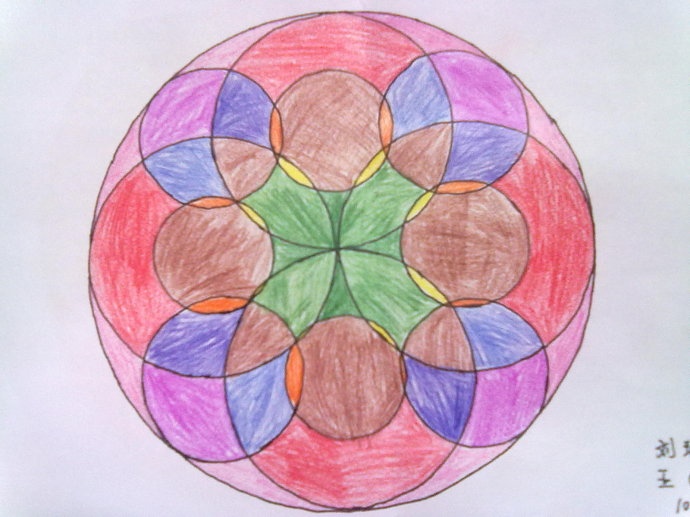 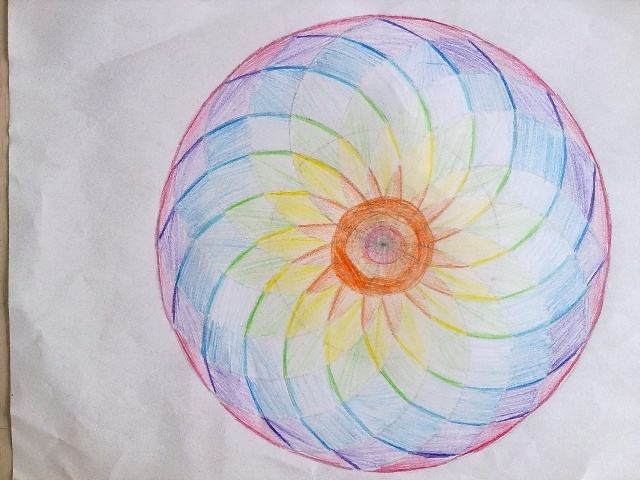 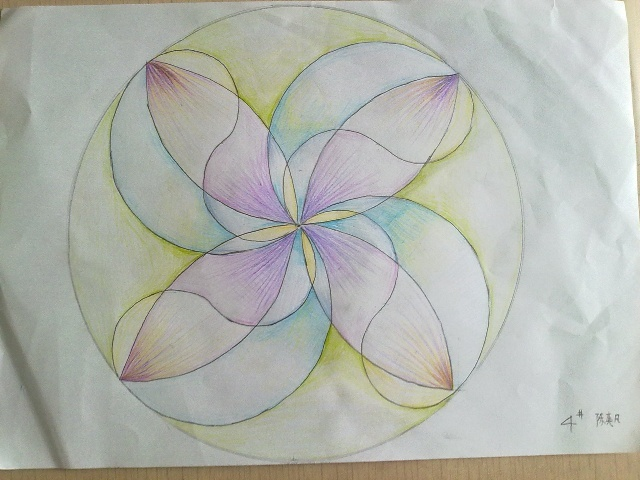 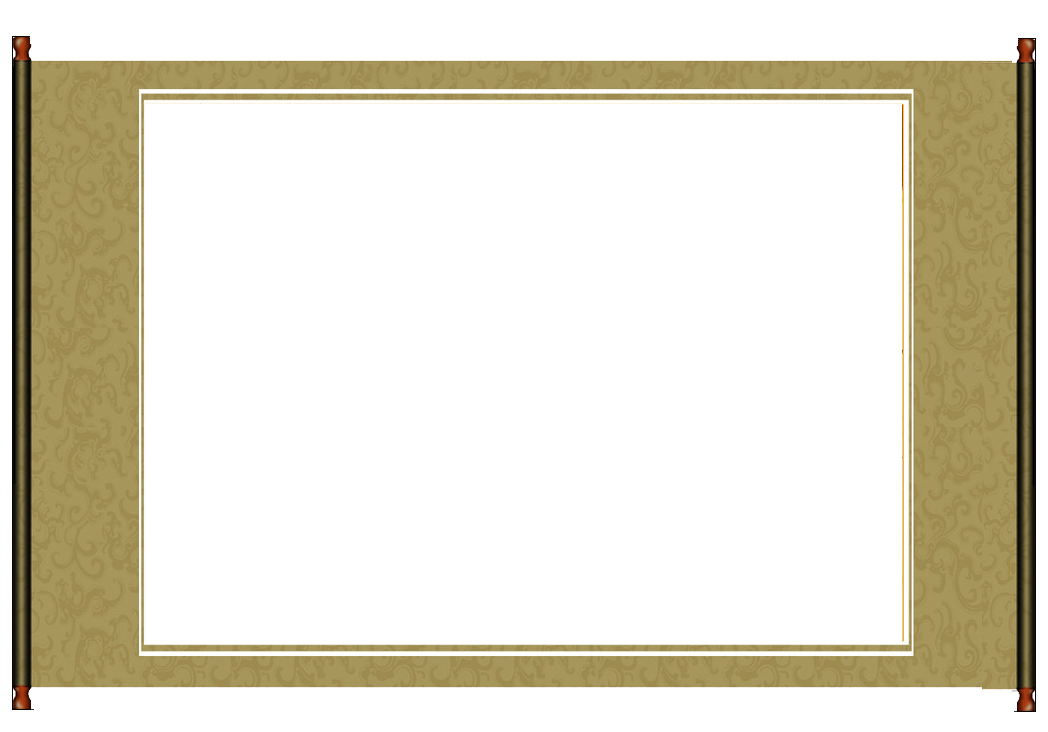 在一切平面图形中，圆是最美的。
——古希腊数学家
选 择 题：
A
（1）画圆时，圆规两脚间的距离是   （     ）
 
       A 半径长度             B  直径长度 

（2）从圆心到（   ）任意一点的线段叫半径。

       A 圆心     B 圆外   C 圆上

（3）通过圆心，并且两端都在圆上的（     ）
 
          叫直径。
 
        A 直径     B  线段    C 射线
C
B
判  断：
×
（1）在同一圆内只能画100条直径。   （    ）
（2）所有的圆的直径都相等。             （    ）
（3）等圆的半径都相等。                      （    ）
（4）两端都在圆上的线段叫做直径。  （    ）
（5）从圆心到圆上任意一点的距离
          都相等。                                          （    ）
（6）画一个直径4厘米的圆，圆规两
          脚间的距离应该是4厘米。             （    ）
（7）直径是3厘米的圆比直径是2厘米
          的圆要大些。                                   （    ）
×
√
×
√
×
√
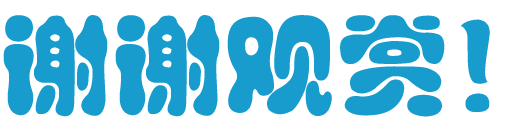